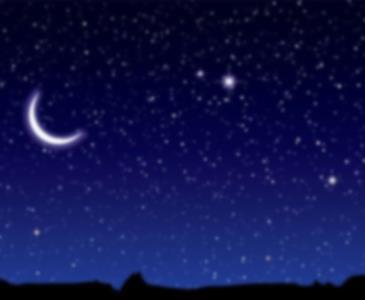 Organicemos nuestra semana de lenguaje
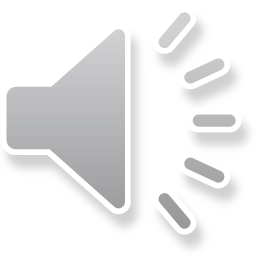 Desde el 30 de marzo a 03 de abril
Lunes 
Revisaremos guía n°02
Texto; la oruga y el caracol
Martes. 
Revisaremos guía n°03
Información implícita
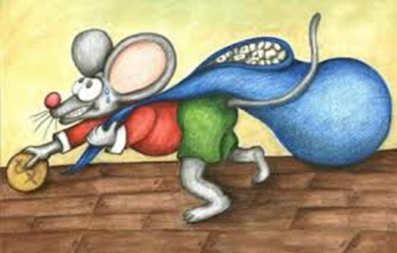 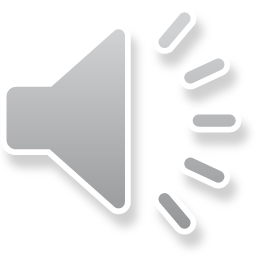 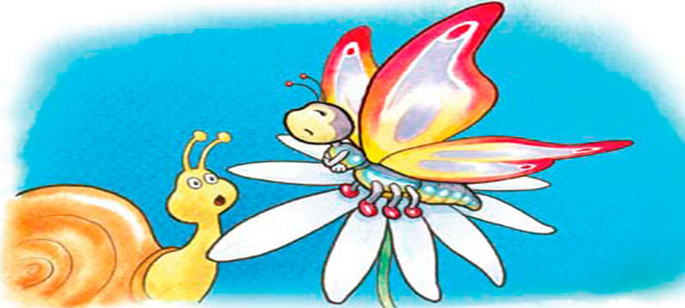 Jueves
Trabajo autónomo de fluidez lectora
Miércoles
Clase n°04
Vocabulario en contexto
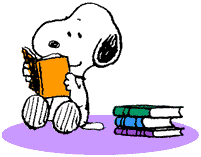 Viernes envían video o audio de lectura
(pueden escoger  un texto del cuadernillo de fluidez )
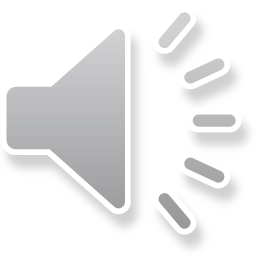